Pharmacy eHealth Group – An OverviewIrish Medication Safety Network24th November 2023
Dr Tamasine Grimes
Associate Professor in Practice of Pharmacy
[Speaker Notes: Opportunity to examine a new pathology alongside some therapies that we have previously discussed for other conditions]
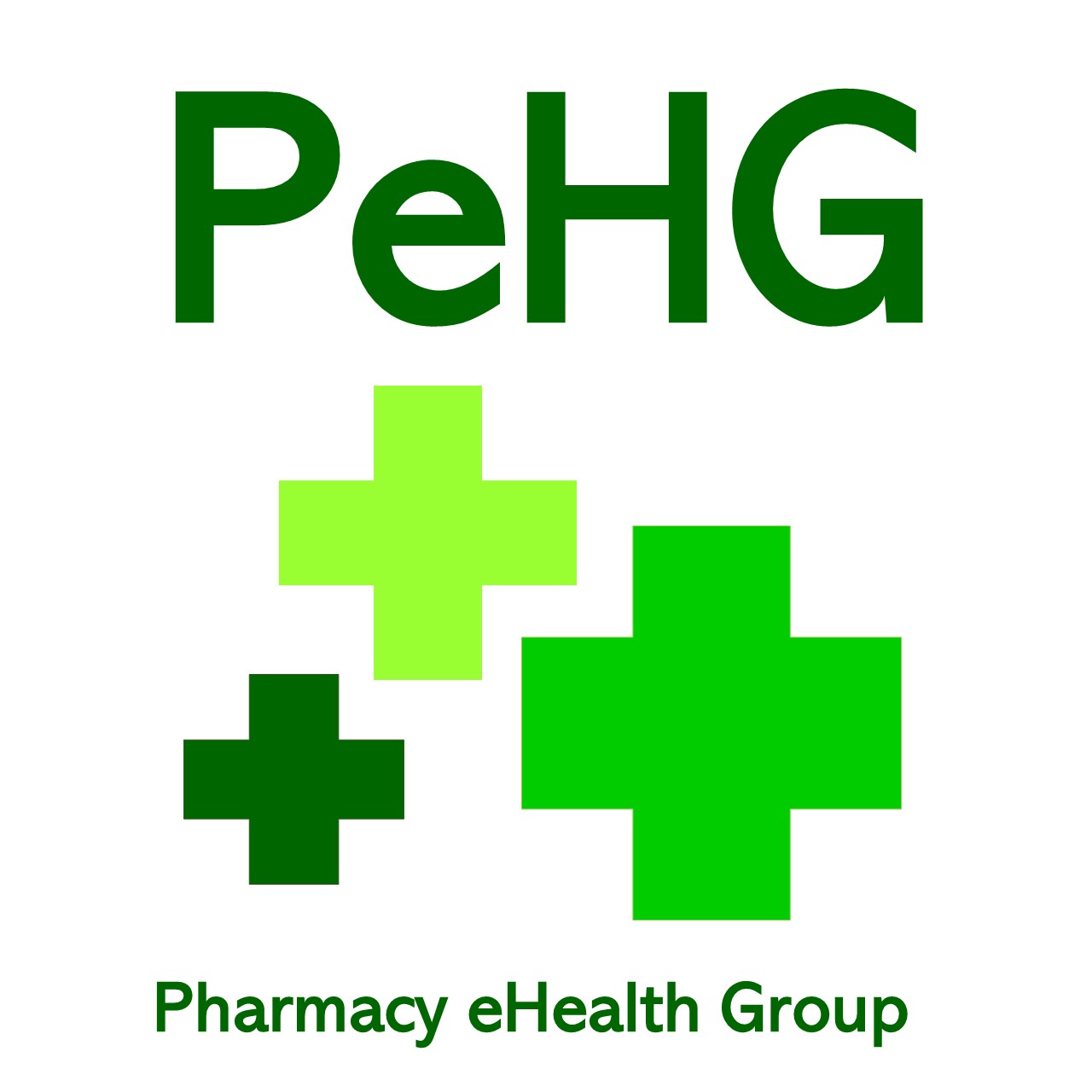 Purpose
The PeHG acts as a non-partisan, trusted, consultation point about medication management digital solutions. It aims to contribute positively to patient safety and quality of medication management across the full patient care journey.
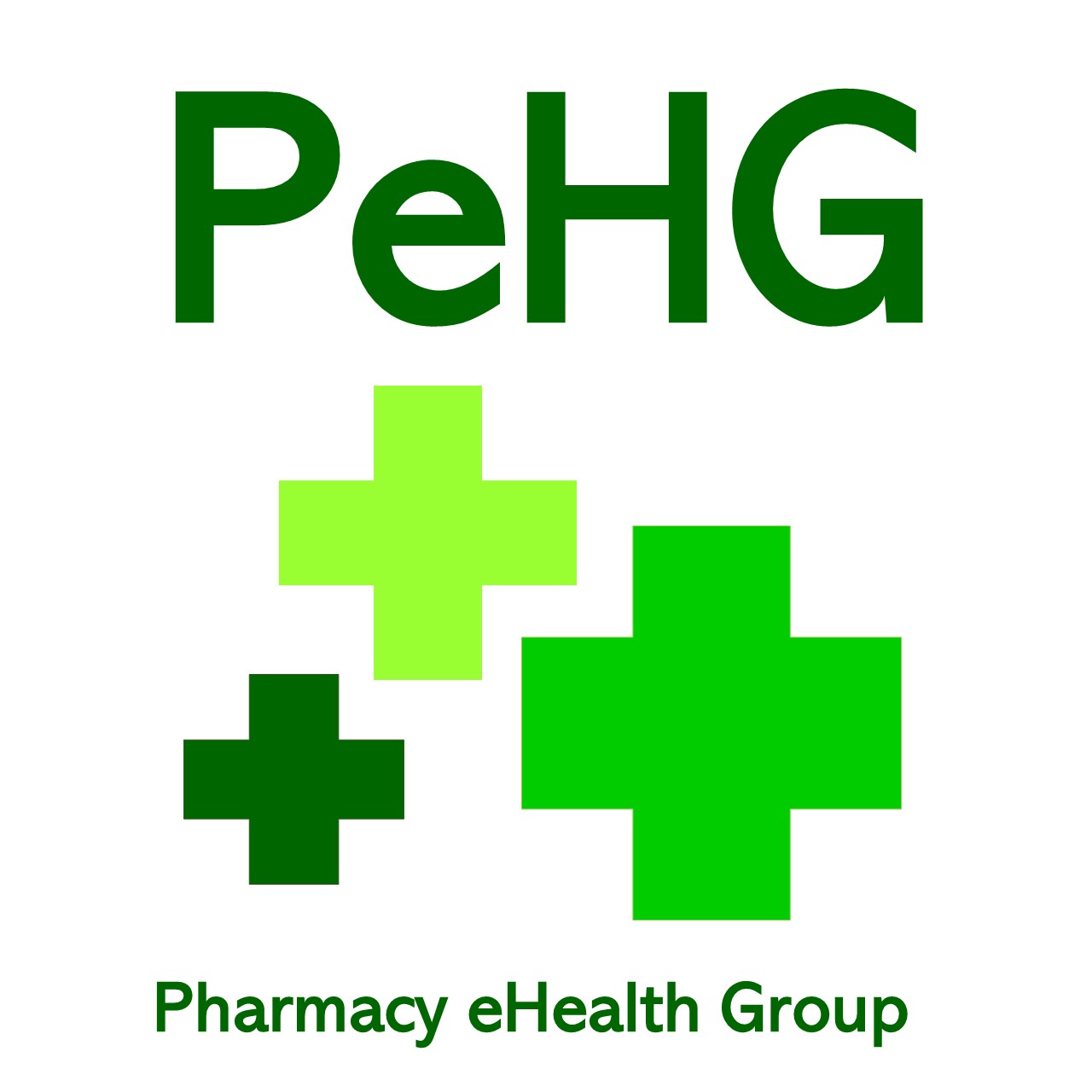 How did we come about?
PeHG is a special advisory committee, used as a forum for co-operation and engagement, aligned with the implementation of the eHealth Strategy for Ireland. 
Commissioned by the Department of Health.
Established October 2022.
Who are we?
Chair: Tamasine Grimes
Secretary: Noel Stenson
Members
Department of Health
eHealth & Information Systems Unit
National GPIT Group
Pharmacy Stakeholders and Members
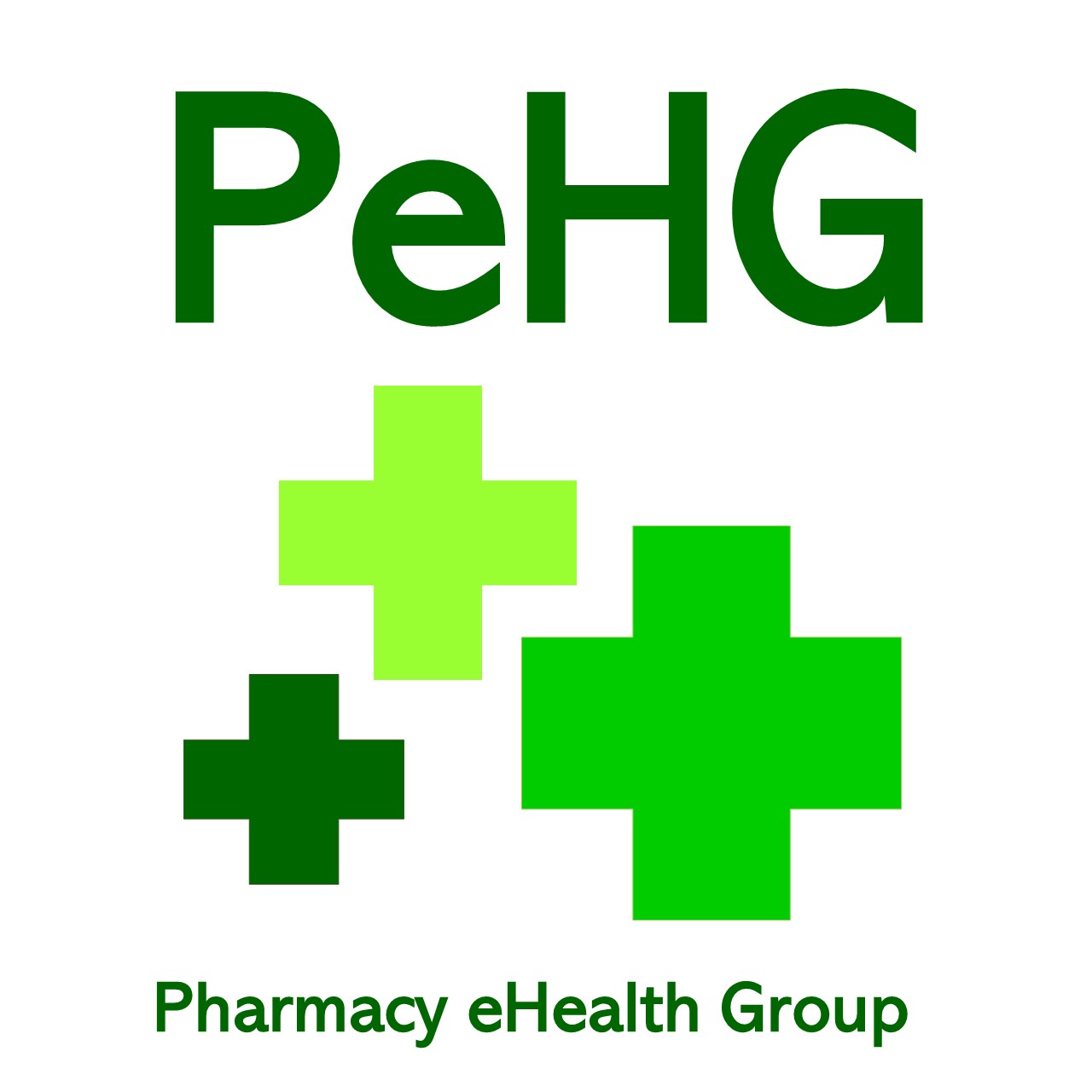 How do we work?
Voluntary participation
Administrative support from Department of Health
Meet every 6-8 weeks
Multistakeholder engagement – internal and external
Forum for discussion and cooperation
Inform relevant stakeholders within our respective organisations regarding developments, opportunities and issues for consideration
No direct reporting relationship
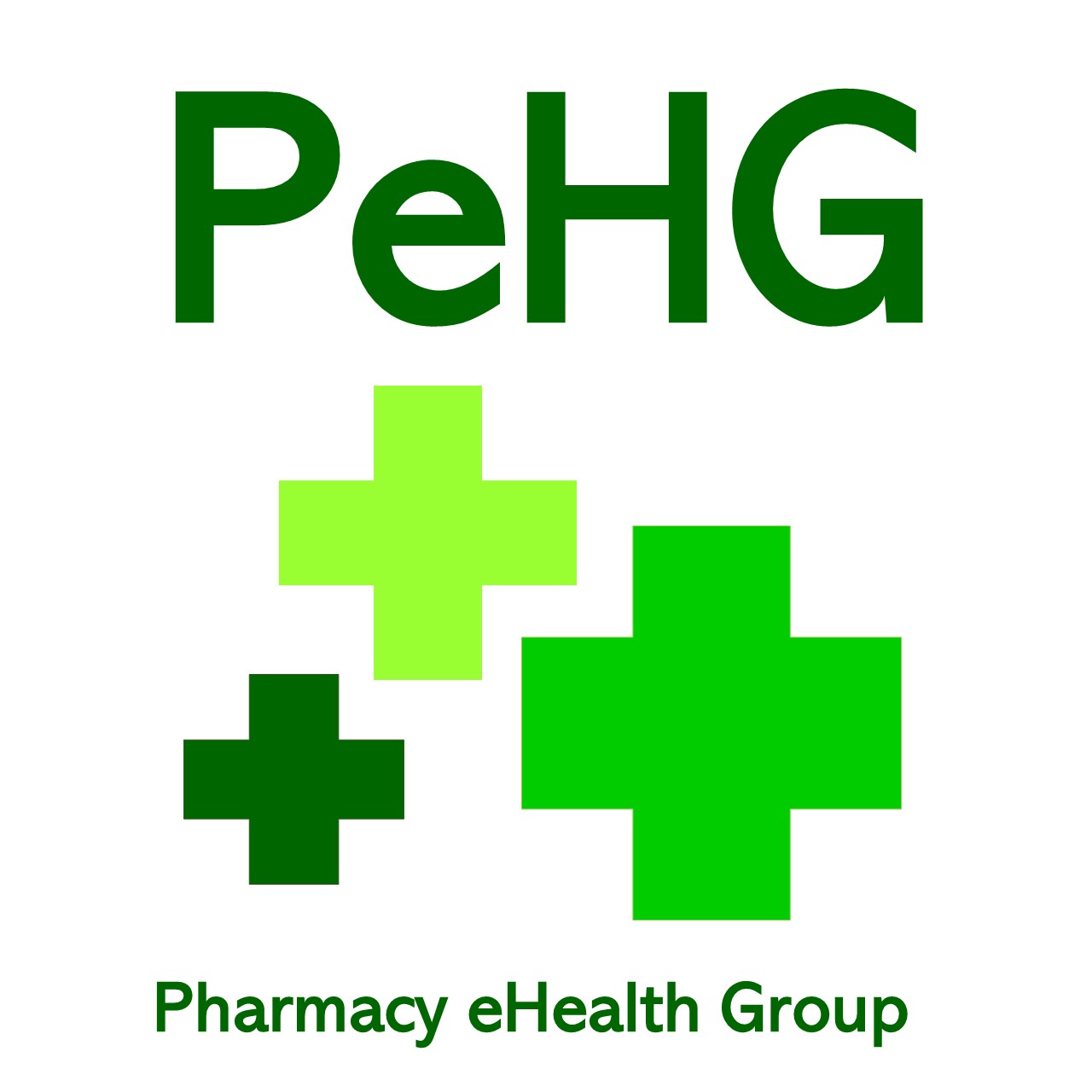 What do we do? – our objectives
Ensure that group activity contributes to the delivery of high quality and safe healthcare to patients and service users.
Consult and give guidance 
on proposed and existing eHealth projects relevant to medication management to support governance, strategic direction, compliance with legislation and standards, and pragmatic advice to support successful implementation
Promote engagement 
with the working groups involved in eHealth solution in the interest of patient safety and quality of care
with other key stakeholders such as vendors in current and future development of medication management systems
Provide insight and a forum for discussion 
on emerging trends, opportunities and potential issues for its future direction and priorities.
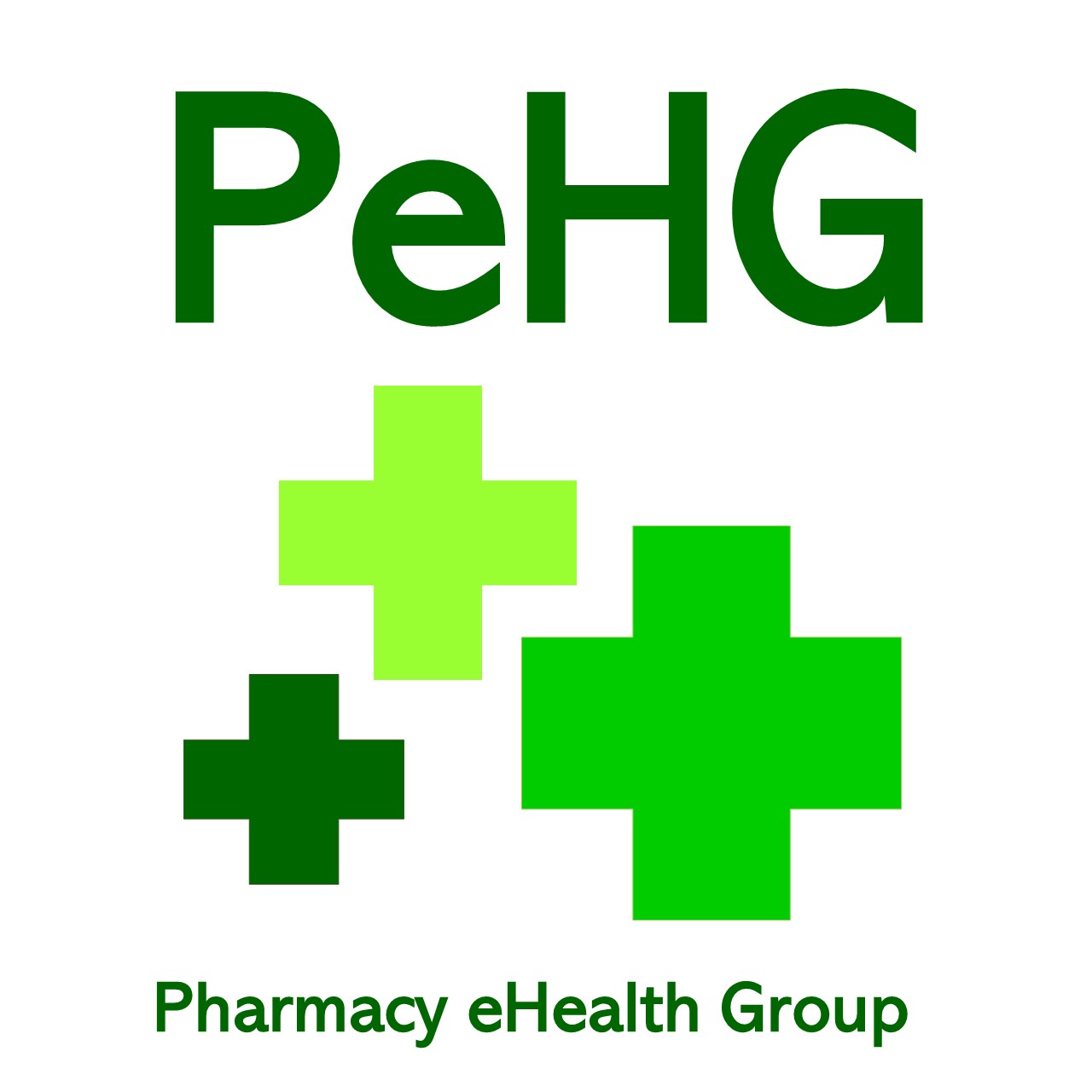 Examples of activity in 2023
Consult and give guidance 
Submission to the Department of Health’s new Digital Health Strategic Framework 2023
Promote engagement 
Pharmaceutical Society of Ireland and Irish Institute of Pharmacy – Service Plan 2024 and planning around PeHG Forum
Irish Medication Safety Network eHealth Medication Safety Working Group
National Shared Care Record Programme
Provide insight and a forum for discussion 
Health Information Bill
Record keeping and messaging about vaccine administrations in Pharmacies
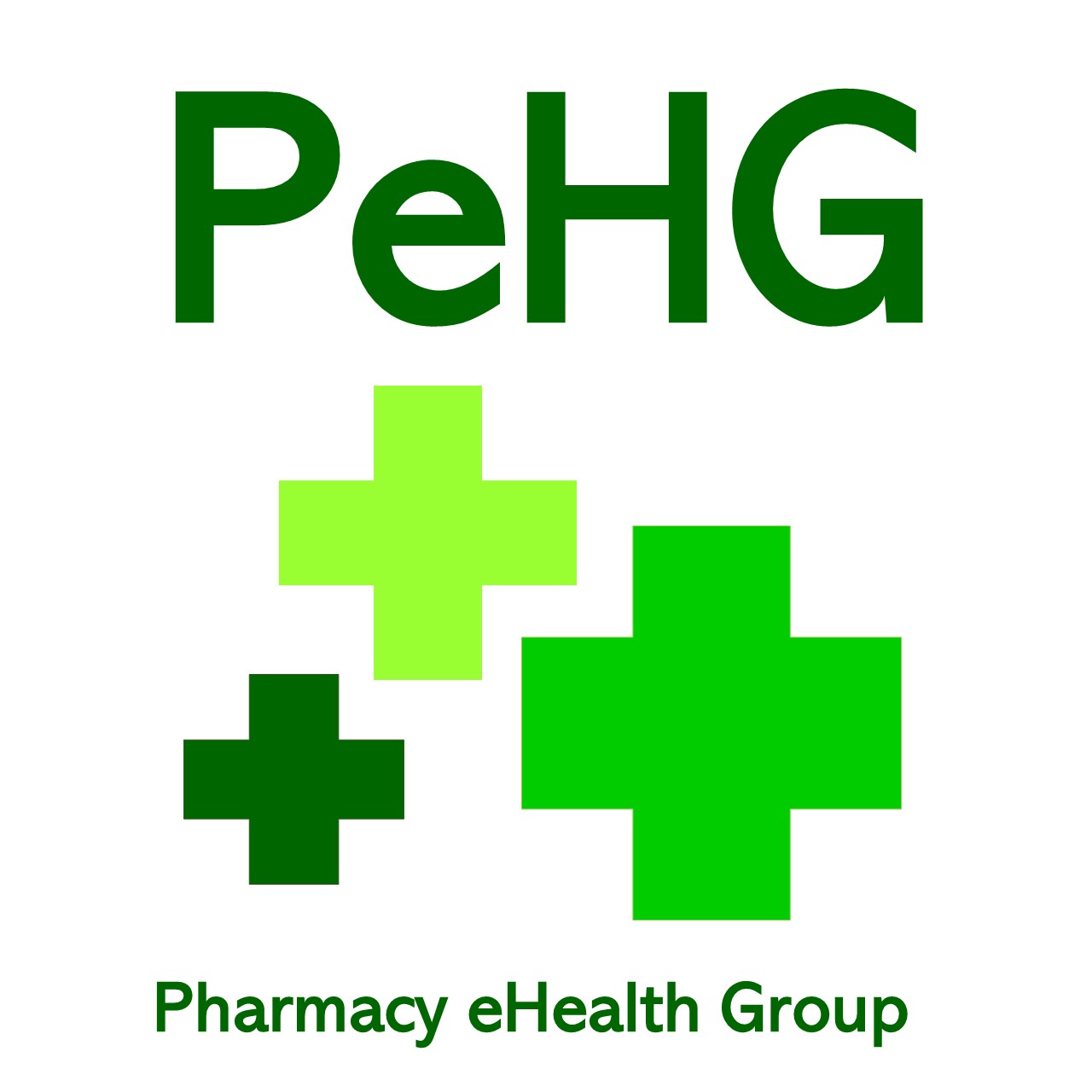 How can we engage with you?
Engage with our members
Connect with our IIOP hosted forum

Chair – Tamasine Grimes tagrimes@tcd.ie
Secretary – Noel Stenson noel@stenson.ie